CSE 105Theory of Computation
Alexander Tsiatas
Spring 2012
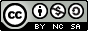 Theory of Computation Lecture Slides by Alexander Tsiatas is licensed under a Creative Commons Attribution-NonCommercial-ShareAlike 3.0 Unported License.
Based on a work at http://peerinstruction4cs.org.
Permissions beyond the scope of this license may be available at http://peerinstruction4cs.org.
Flashback from CSE 8A/B:
Infinite Loops“Are We there YET?”
2
A Given Turing Machine M, run on a given string w, has 3 possible outcomes:
M(w) accepts
M(w) rejects
M(w) loops forever

Why do we have this 3rd behavior now, but didn’t with DFAs, NFAs nor PDAs?
3
Infinite Looping
(a) TRUE
(b) FALSE

If the input string is finite, then at some point, the TM has to be able to finish reading it. Therefore, infinite looping can only happen when the input takes up the whole TM tape (which is infinitely long).
Prove that there exists a TM that loops forever no matter what the input
Just explain what it does in words
5
Our universe of languages, so far
What’s out here…? After Exam 2.
Decidable: there is a TM that always halts on all inputs.
Turing-recognizable: there is a TM that always halts for accepted strings, but MAY NOT HALT on not-accepted strings.
Turing-recognizable
Decidable
Context-Free
Regular
Why “Decidable”?
If a language L is decidable, then there is some Turing machine that you can use to decide if a string is in L or not.
A decider is a Turing machine that always halts on all input strings.
7
If there exists a TM M that accepts every string in L, and loops for all strings not in L, then L is:
“there exists” problem: there may be another TM that does decide it



Besides that, little problem that Sigma* meets this definition, but is decidable (statement about looping for strings not in L is vacuously true)
Decidable
Turing recognizable, but not decidable
Not enough information
8
If there exists a for all TM M such that M recognizes L, M is not a decider, then L is:
Decidable
Turing recognizable, but not decidable
Not enough information
9
Robustness
TM VARIANTS
10
Multi-tape TM
Multi-tape TM
What should the transition function for a k-tape TM look like?
δ: Q x Γ -> Qk x Γk x {L,R,S}k
δ: Qk x Γk -> Qk x Γk x {L,R,S}k
δ: Q x Γk -> Q x Γk x {L,R,S}k
I don’t understand this at all
Multi-tape TM:Same power as single-tape
Remember how adding a second stack to PDA made it more powerful?
Turns out you can add as many tapes as you want (!) to a TM, and it does not change the power! 
Theorem 3.13 in your book
Proof: Simulate a k-tape TM using a 1-tape TM.
(Similar proof concept to how we simulated NFA in a DFA to show that nondeterminism does not change the power of finite automata.)
Multi-tape TM:They make your life easier, not harder! (really)
Q: When would you want to use a multi-tape TM?
A: When you want to have several work spaces without them interfering with each other
For example, you want to leave the input completely untouched, while working on a scratch version of it elsewhere
You can do it on a single tape, of course, but when you need to specify a TM for L to show that L is decidable (for example), it can be easier for you if you don’t have to worry about workspaces interfering
Nondeterministic TM:Same power as deterministic
Turns out you can add nondeterminism to a TM, and it does not change the power! 
Theorem 3.16 in your book
Proof: Simulate a nondetermistic TM using a 3-tape deteministic TM (which we know is equivalent to a 1-tape determistic TM).
Nondeterministic TM:They make your life easier, not harder! (really)
Q: When would you want to use a nondeterministic TM?
A: When you want to test multiple different cases, and accept if any of them accepts
For example, showing a language of the form “{w | that w [some condition] OR w [some other condition]}” is decidable by constructing a TM for it
You can do it without nondeterminism, of course, but it can be easier for you if you don’t have to worry about combining the two cases, or having to decide which case it is before you start doing tests for each case
Turing Machine Examples
High-level descriptions
If we don’t finish these today, we will on Thursday
L = {u#u | u ∈ {0, 1}*}
What is u here?

An input alphabet symbol
A tape symbol
A string
A language
A Turing machine
L = {u#u | u ∈ {0, 1}*}
L = {uu | u ∈ {0, 1}*}
Why will the previous approach not work here?

You don’t know where to start matching symbols for the second half.
Since there are only finitely many states, you can’t remember all characters in the first half when you get to the second half.
The previous approach is just fine, thank you.
L = {uu | u ∈ {0, 1}*}
L = {1n | n is a Fibonacci number}